Effective thermal conductivity calculation
Parnika Gupta
8W/m2  flux in
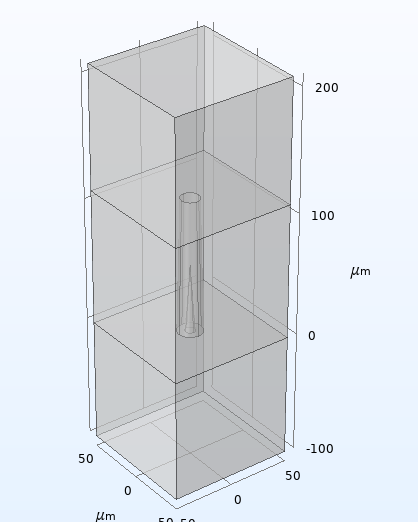 Buffer blocks, thermal conductivity (k)= 500W/m.K
Glass(k)= 1.2W/m.K
Via (k)=Copper
Cavity (k)= air
-8W/m2  flux out, 20degC Temperature fixed
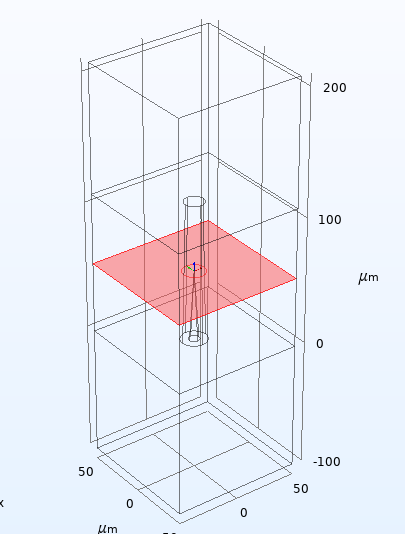 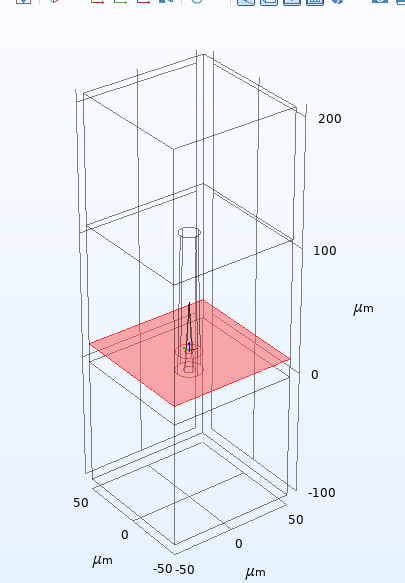 Average surface temp of cutplane 1
Average surface temp of cutplane 2
Calculation
K= Q x deltaT/deltax

deltaT= surface average temp of cutplane 1- surface average temperature of cutplane 2
Q= 8W/m2
Deltax= cutplane 1 height position- cutplane 2 height position